Achonwa-Njemanze Joshua 19/eng07/001
Petroleum engineering
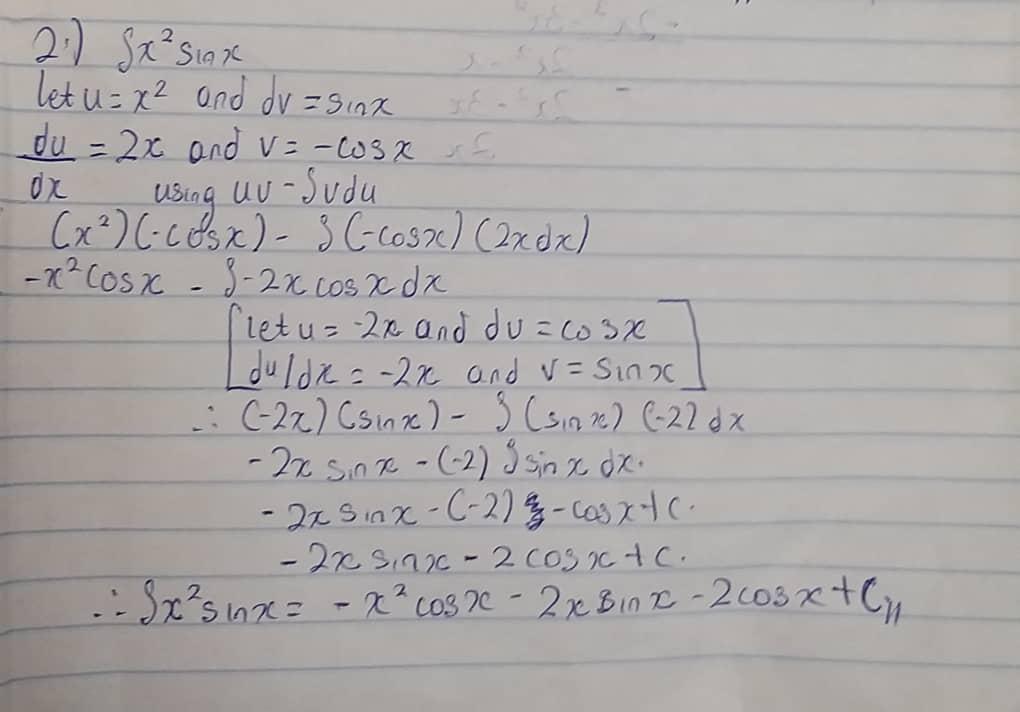 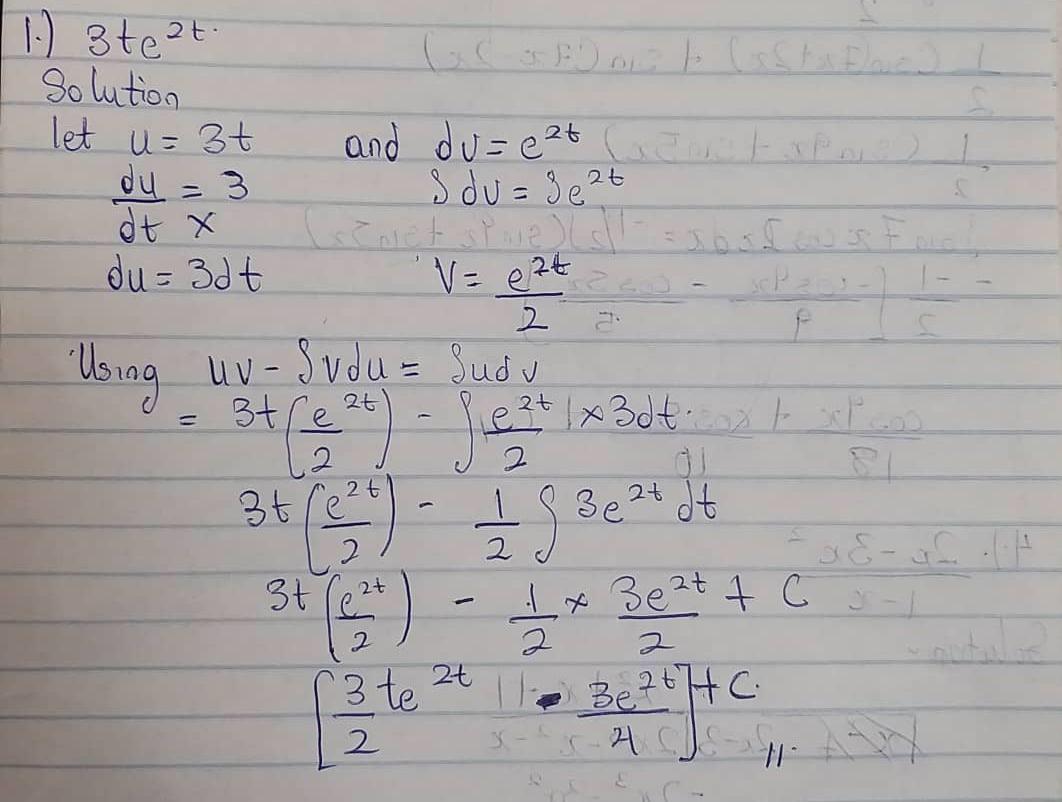 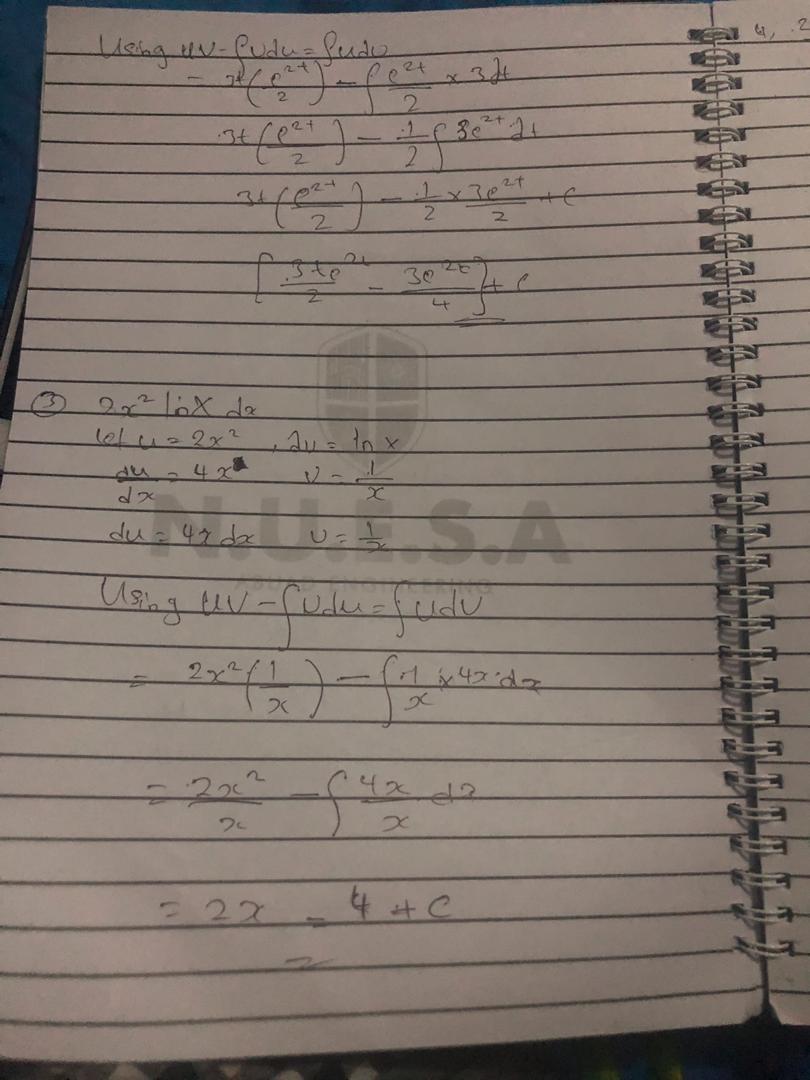 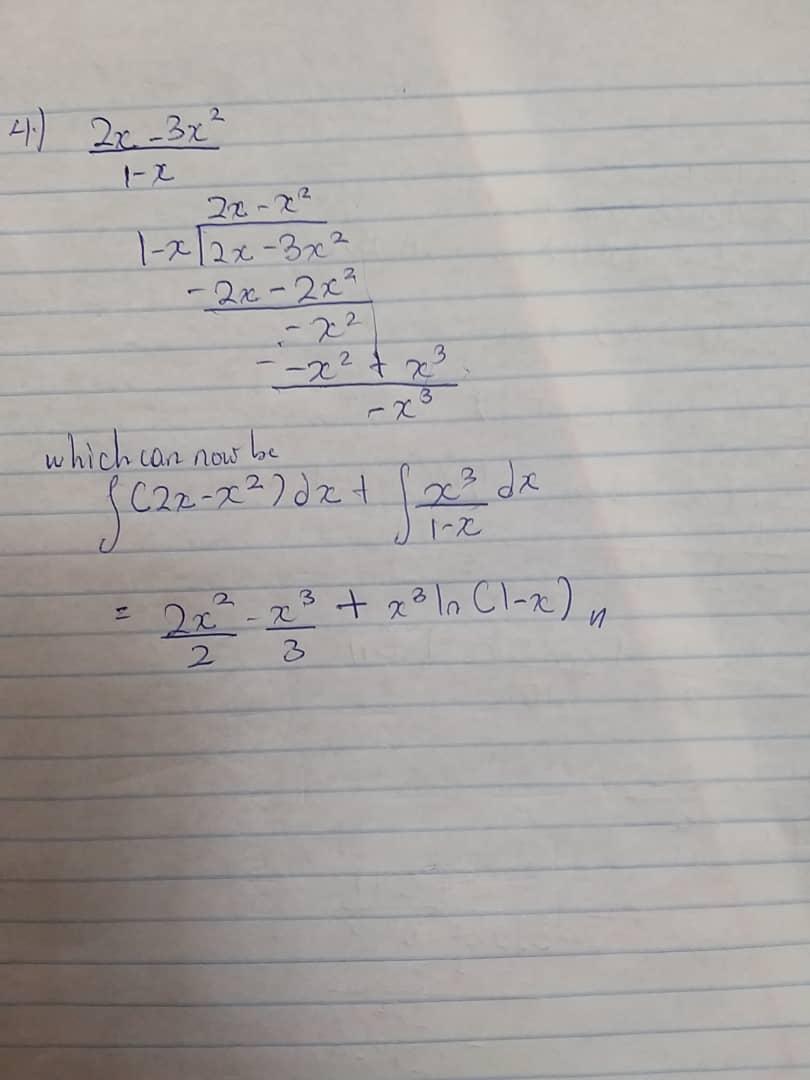